Truesdell AG, Davies RE, Eltelbany M, Megaly M, Rosner C, Cilia LA
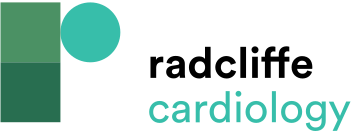 Decision-making for Mechanical Circulatory Support Use in Complex High-risk Percutaneous Coronary Interventions
Citation: US Cardiology Review 2023;17:e03.
https://doi.org/10.15420/usc.2022.26
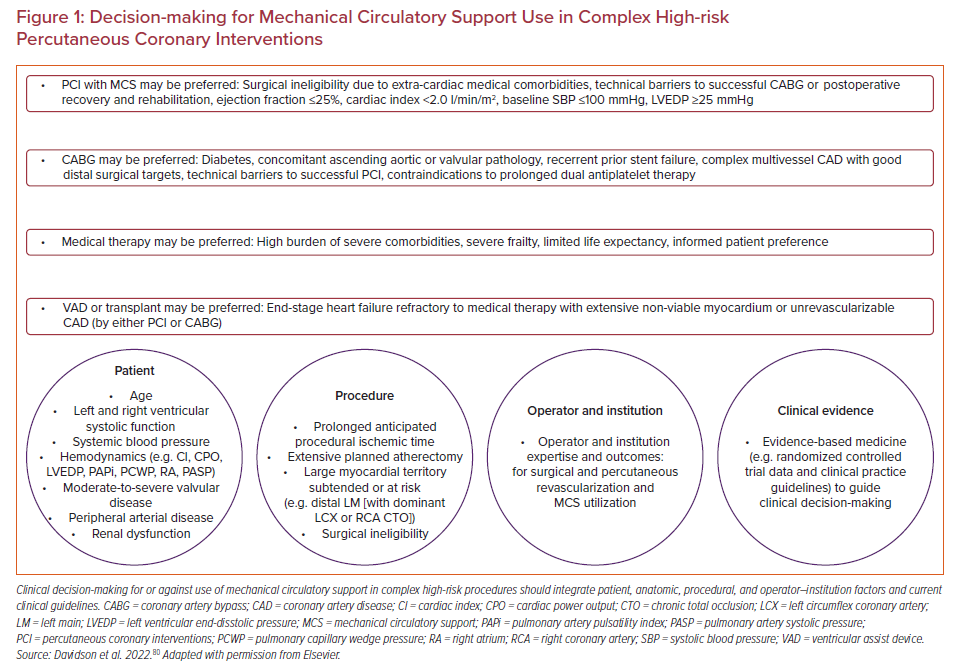